扇形统计图
WWW.PPT818.COM
教学目标
1、结合具体事例，经历读扇形统计图，交流、讨论、认识扇形统计图特征的过程。
2、了解扇形统计图表示数据的特征，能根据统计图中的信息回答有关问题，能提出问题并解答。
3、主动参与数学活动，感受扇形统计图表示数据的直观性，激发学习新知识的兴趣。
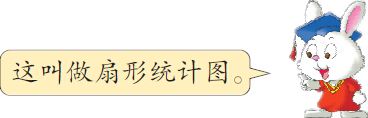 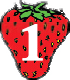 读一读。
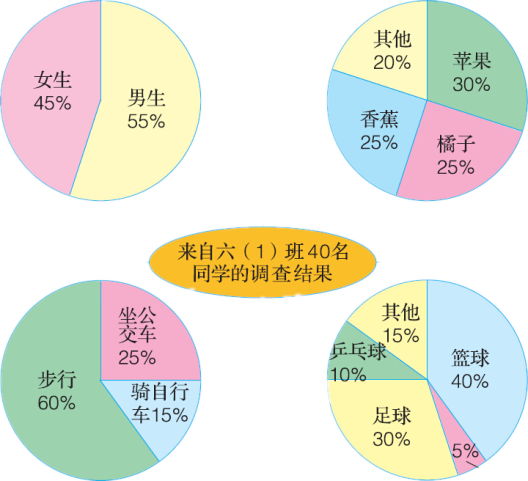 图（1）男女生任何数统计图
图（2）喜欢吃不同水果的人数统计图
说一说，你从图中发现了哪些信息？
羽毛球
图（3）上学方式统计图
图（4）喜欢吃不同球类项目的人数统计图
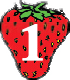 读一读。
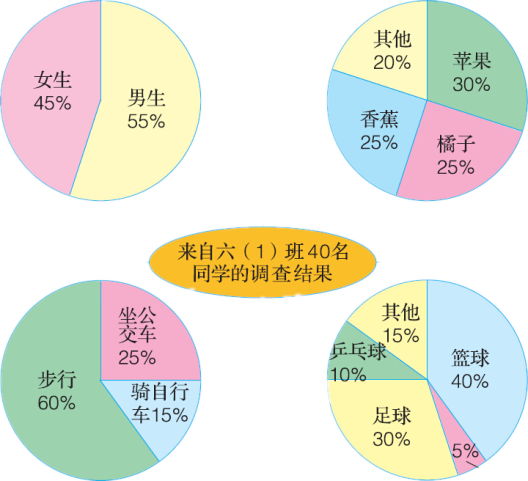 图（1）男女生任何数统计图
图（2）喜欢吃不同水果的人数统计图
你能提出哪些数学问题？
羽毛球
图（3）上学方式统计图
图（4）喜欢吃不同球类项目的人数统计图
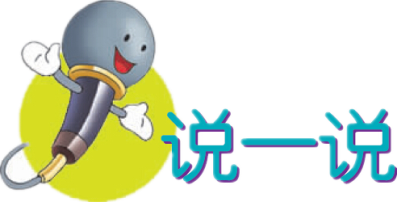 每个圆表示什么？其中的每个扇形表示什么？
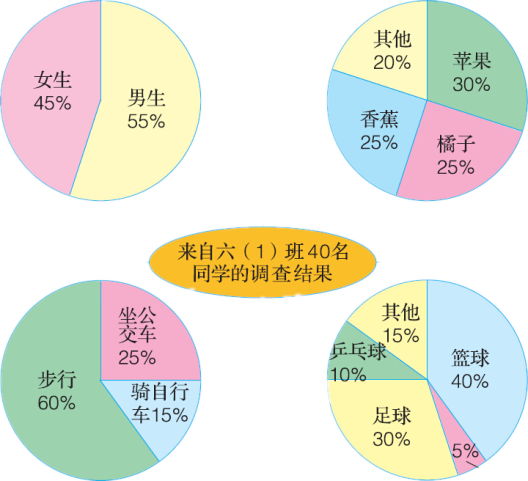 图（1）男女生任何数统计图
图（2）喜欢吃不同水果的人数统计图
羽毛球
观察四幅统计图，分别说一说：数据有什么特点？
图（3）上学方式统计图
图（4）喜欢吃不同球类项目的人数统计图
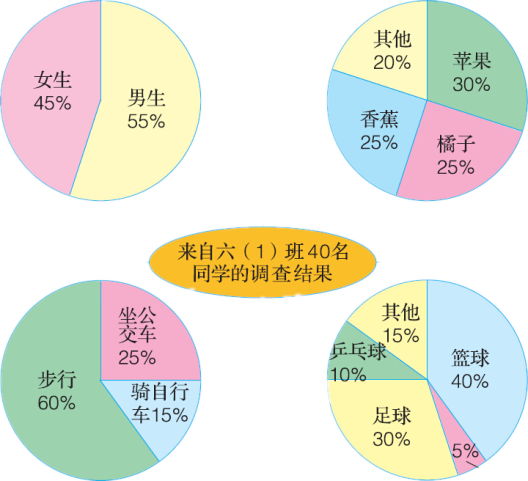 图（1）男女生任何数统计图
图（2）喜欢吃不同水果的人数统计图
羽毛球
观察四幅统计图，分别说一说：图中百分数的和是多少？
图（3）上学方式统计图
图（4）喜欢吃不同球类项目的人数统计图
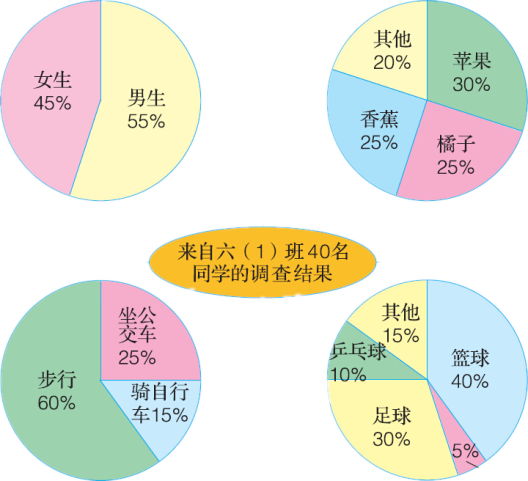 图（1）男女生任何数统计图
图（2）喜欢吃不同水果的人数统计图
观察四幅统计图，分别说一说：从图上直接可以了解到哪些情况？
羽毛球
图（3）上学方式统计图
图（4）喜欢吃不同球类项目的人数统计图
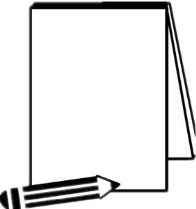 归纳总结
1.扇形统计图是用一个圆表示总数量，用圆中大小不等的扇形表示各部分数量的百分比。
2.扇形统计图的特征：扇形统计图可以很清楚地表示部分和整体之间的关系。
1
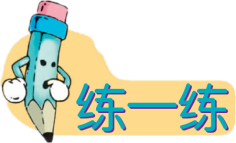 3
1.根据下面的统计图（4）回答问题。
（1）六（1）班超过全班人数      的学生喜欢的球类项目是什么？
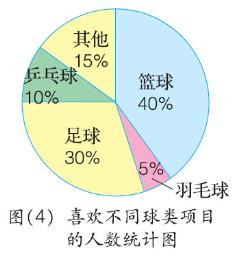 （2）如果你是六（1）班的体育委员，班里组织球类比赛，你打算组织什么比赛？为什么？
2.少年宫合唱团有80人，他们的年龄结构统计如下图，看图填空。
11
（1）_____岁的学生最多，占合唱团总人数的_____％，有_____人。
40
32
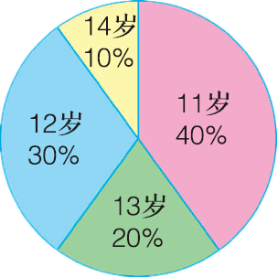 （2）12岁的学生人数占合唱团人数的_____％，有_____人。
30
24
（3）自己提出问题并解答。
3.下面是李庄秋季各种农作物种植面积统计图。
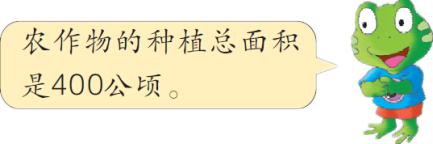 其他2.5％
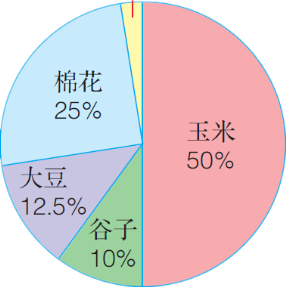 （1）李庄种棉花多少公顷？
400×25％＝100（公顷）
（2）李庄种大豆多少公顷？
400×12.5％＝50（公顷）
（3）自己提出问题并解答。
4.黄豆的成分如下面统计图所示。
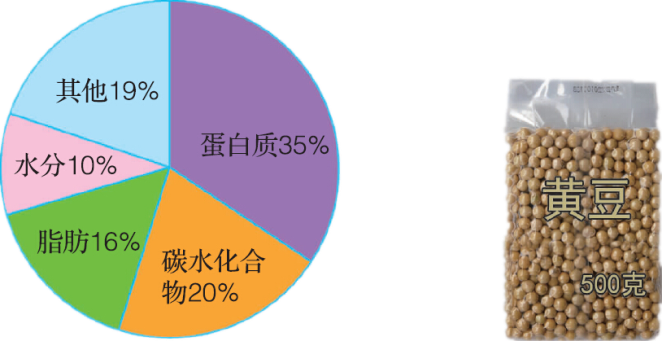 自己提出问题并解答。